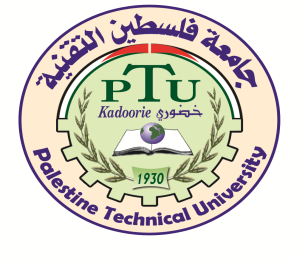 كلية الأعمال والاقتصاد
قسم العلوم المالية
بحوث عمليات – الوحدة الثانيةالبرمجة الخطية- طريقة الرسم البيانيد. سالم محمد سالم
طرق حل نماذج البرمجة الخطية:
أولاً- طريقة الرسم البياني The Graphical Method
ثانياً- الطريقة المبسطة (طريقة الصف البسيط – السمبلكس) The Simplex Method 
ثالثاً: الطريقة الجبرية Algebraic Method
أولاً- طريقة الرسم البياني The Graphical Method:
مثال (1):
أوجد الحل الأمثل لنموذج البرمجة الخطية التالي باستخدام طريقة الرسم:
MAX Z = 3X1 + 2X2
          Subject to,
X1 + X2 ≤ 5 
X2 ≤ 4    
X1 + 2x2 ≤ 8   
  X1,x2 ≥ 0
الحل الأمثل لنموذج البرمجة الخطية بالرسم البياني:
1- نقوم بتحويل متباينات القيود إلى معادلات كما يلي: 
X1 + X2 ≤ 5      تصبح X1 + X2 = 5  
     X2 ≤ 4 تصبح X2 = 4 
X1 + 2X2 ≤ 8      تصبح X1 + 2X2 = 8   
2- نرسم المحورين السيني ونطلق عليه X1  والصادي ونطلق عليه X2  ونحتاج إلى المربع الأول فقط.
 وذلك تحقيقاً لشرط عدم السالبية.
X2
5 -
X
( 0, 5)
4 -
3 -
2 -
1 -
X
D (5, 0)
A ( 0, 0)
X1
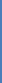 1
2
8
3
4
5
6
7
6
جامعة فلسطين الأهلية
8/5/2024
X2
5 -
X
4 -
B ( 0, 4)
3 -
2 -
1 -
A ( 0, 0)
X1
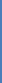 1
2
8
3
4
5
6
7
7
جامعة فلسطين الأهلية
8/5/2024
X2
5 -
X
4 -
B ( 0, 4)
3 -
2 -
1 -
( 8, 0)
X
A ( 0, 0)
X1
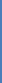 1
2
8
3
4
5
6
7
8
جامعة فلسطين الأهلية
8/5/2024
X2
5 -
X
( 0, 5)
X
4 -
B ( 0, 4)
X
C ( 2, 3)
3 -
2 -
1 -
( 8, 0)
X
D (5, 0)
X
A ( 0, 0)
X1
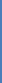 1
2
8
3
4
5
6
7
9
جامعة فلسطين الأهلية
8/5/2024
3- بما أن معادلة القيد الأول X1 + X2 = 5  تحتوي على المتغيرين X1  و X2  فهذا يعني أنها تقطع محور X1 وأيضاً X2 
المحور(أ) يقطع X1 عندما تكون X2 = 0 
وهذا يعني يجب تعويض مكان X2 في معادلة القيد الأول صفر ومنها نجد قيمة X1  
X1 + O = 5  
X1 = 5
                              إذن نقطة التقاطع على محور X1 هي ( 0 , 5 )
المحور(أ)  يقطع X2 عندما تكون X1 = 0 
وهذا يعني يجب تعويض مكان X1 في معادلة القيد الأول صفر ومنها نجد قيمة X2  
0 + X2= 5  
X2 = 5
                              إذن نقطة التقاطع على محور X2 هي ( 5 , 0 ) 

4- بما أن معادلة القيد الثاني  X2 = 4 مما يعني أن X1  = 0  
وهذا يعني أن المحور(ب) يقطع محور X2  فقط.
إذن نقطة التقاطع على محور X2 هي ( 4 , 0 )
5- وبما أن معادلة القيد الثالث X1 + 2X2 = 8  تحتوي على المتغيرين X1  و X2  فهذا يعني أنها تقطع محور X1 وأيضاً X2 
المحور(ج) يقطع X1 عندما تكون X2 = 0 
وهذا يعني يجب تعويض مكان X2 في معادلة القيد الثالث صفر ومنها نجد قيمة X1  
X1 + (2* O) = 8  
X1 = 8
                              إذن نقطة التقاطع على محور X1 هي ( 0 , 8 )
المحور(ج) يقطع X2 عندما تكون X1 = 0 
وهذا يعني يجب تعويض مكان X1 في معادلة القيد الثالث صفر ومنها نجد قيمة X2  
0 + 2X2= 8  
2X2 = 8            X2 = 8/2 = 4 
                              إذن نقطة التقاطع على محور X2 هي ( 4 , 0 )
6- لإيجاد النقطة C: نجد أنها ناتجة من تقاطع المحور الناتج من معادلة القيد الأول     وتقاطع المحور الناتج من معادلة القيد الثالث أي من:
X1 + X2 = 5 مع X1 + 2X2 = 8 عليه نستطيع ايجاد قيم X1 و  X2 بطريقة الحذف ثم التعويض.
X1 + X2 = 5 )*-1     (
+  X1 + 2X2 = 8  ولكي نحذف أحد المتغيرات وليكن X1 نقم بضرب المعادلة الأولى في ( -1 ) فتصبح المعادلات:
-X1 - X2 = 5-         
 +   X1 + 2X2 = 8  
 = X2  = 3
ثم نقوم بتعويض قيمة X2 في أي من معادلات القيدين ولتكن معدلة القيد الثالث
 2 * 3) + X1 = 8 ( ومنها X1 = 8 – (3*2) أي أن X1 = 8 - 6 = 2 
ومن ذلك نجد أن نقطة C = ( 2 , 3 )
نفرغ المعلومات التي توصلنا لها في الجدول التالي:  





الحل الأمثل عند النقطة D لأنه عندها يتحقق أعلى ربح ممكن وعليه فإن الحل الأمثل يكون عندما X1 = 5 و X2 = 0 فتكون Z = 15